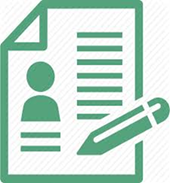 ONA TILI
8- sinf
MAVZU: YUSHIQ BO‘LAKLAR YUZASIDAN TAHLIL
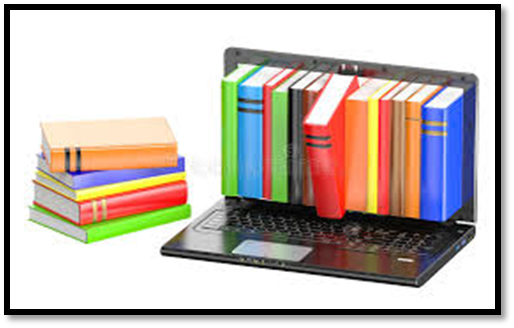 BOSH BO‘LAKLAR
Ega
Kesim
Ikkinchi darajali bo‘laklar
Aniqlovchi
To‘ldiruvchi
Hol
UYUSHIQ BO‘LAKLAR
Grammatik jihatdan bir xil shakllanib, ko‘pincha, bir xil so‘roqqa javob bo‘ladigan, o‘zaro teng bog‘langan va barchasi gapning bitta bo‘lagiga tobelanadigan bo‘laklar uyushiq bo‘lak deyiladi.
Bu sovg‘ani ukam, oyim va xolamga oldim.
BILIB OLING!
1. Kesim uyushib kelganda uni shakllantiruvchi vositalar (zamon, shaxs-son, mayl, tasdiq-inkor shakllari, bog‘lama va ko‘makchi fe’llar) oxirgi bo‘lakka qo‘shiladi.
Men uzoq yillardan buyon shu shaharda yashab, o‘qib, ishlab kelyapman.
ESDA SAQLANG!
Agar ushbu vositalar har bir kesimga qo‘shilsa, bunday gap uyushiq kesimli sodda gap emas, qo‘shma gap hisoblanadi.
Nutq qudratli kuch: u ishontiradi, undaydi, majbur etadi.
TAHLIL
1. Siz aqlli va donosiz.
Uyushiq kesim
2. Siz aqllisiz va donosiz.
Qo‘shma gap
BILIB OLING!
Kelishik
Ko‘plik
Egalik
Bog‘imizda o‘rik, shaftoli, olmalar bor.
Insonlar orasida ona tabiatga mehr, yer, suv, olovni e’zozlash ustivor bo‘lgan.
TAHLIL
Noma va arizalarning ba’zisi mirzo, muftilarga havola qilinar edi.
Qor sovug‘i qo‘llarimni va oyoqlarimni, peshonamni yalab tursada, menga juda yoqimli tuyuldi.
BOG‘LOVCHI VOSITALAR
Teng bog‘lovchi
Er kishiga zeb-u ziynat hikmat va donishdur.
Ohang
Haqiqiy olimning so‘zi, o‘yi, fikri, ishi bir xil bo‘ladi
165- topshiriq
1. Haqiqiy olimning so‘zi, o‘yi, fikri va ishi bir xil bo‘ladi.
Biriktiruv bog‘lovchisi yordamida bog‘langan
165- topshiriq
2. Nazariy bilimlardan hosil qilinadigan tushunchalar uzoq va chuqur tushunish, tekshirish, kashf – ijod, ta’lim olish va boshqalarga ta’lim berish yo‘li bilan qo‘lga kiritiladi.
Biriktiruv bog‘lovchisi yordamida bog‘langan
165-topshiriq
4. Har bir kishi kasb-korini mukammal bilmog‘i, yaxshi tarbiya olmog‘i va yaxshi xulq-atvor, fazilatlarga ega bo‘lmog‘i kerak.
Biriktiruv bog‘lovchisi va ohang yordamida bog‘langan
MUSTAQIL BAJARISH UCHUN TOPSHIRIQ:
Berilgan izohlardan ulamo, fisq-u fujur, tavoze so‘zlarining ma’nolarini aniqlab, lug‘at daftaringizga ko‘chiring.
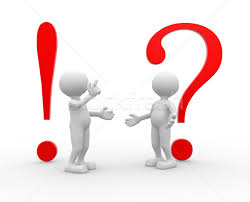